Announcements
Lilian’s office hours rescheduled: Fri 2-4pm
HW1 due Friday (in 2 days), 11pm
HW2 out tomorrow, due Thursday, 7/7
Summer 2016
CSE373: Data Structures & Algorithms
Deletion in BST
12
5
15
2
9
20
17
7
30
10
Why might deletion be harder than insertion?
Summer 2016
CSE373: Data Structures & Algorithms
Deletion
Removing an item disrupts the tree structure

Basic idea: find the node to be removed, then “fix” the tree so that it is still a binary search tree

Three cases:
Node has no children (leaf)
Node has one child
Node has two children
Summer 2016
CSE373: Data Structures & Algorithms
Deletion – The Leaf Case
delete(17)
12
5
15
2
9
20
17
7
30
10
Summer 2016
CSE373: Data Structures & Algorithms
Deletion – The One Child Case
delete(15)
12
5
15
2
9
20
7
30
10
Summer 2016
CSE373: Data Structures & Algorithms
Deletion – The Two Child Case
12
delete(5)
5
20
2
9
30
7
10
A value guaranteed to be
between the two subtrees!
  succ from right subtree
-  pred from left subtree
What can we replace 5 with?
Summer 2016
CSE373: Data Structures & Algorithms
Deletion – The Two Child Case
Idea: Replace the deleted node with a value guaranteed to be between the two child subtrees

Options:
successor  	 from right subtree: findMin(node.right)
predecessor 	 from left subtree:   findMax(node.left)
These are the easy cases of predecessor/successor

Now delete the original node containing successor or predecessor
Leaf or one child case – easy cases of delete!
Summer 2016
CSE373: Data Structures & Algorithms
Lazy Deletion
Lazy deletion can work well for a BST
Simpler
Can do “real deletions” later as a batch
Some inserts can just “undelete” a tree node

But
Can waste space and slow down find operations
Make some operations more complicated:
How would you change findMin and findMax?
Summer 2016
CSE373: Data Structures & Algorithms
BuildTree for BST
Let’s consider buildTree
Insert all, starting from an empty tree

Insert keys 1, 2, 3, 4, 5, 6, 7, 8, 9 into an empty BST

If inserted in given order, what is the tree?  
What big-O runtime for this kind of sorted input?

Is inserting in the reverse order 
	any better?
1
Θ(n2)
O(n2)
Can we do better?
2
3
Summer 2016
CSE373: Data Structures & Algorithms
Θ(n2)
BuildTree for BST
Insert keys 1, 2, 3, 4, 5, 6, 7, 8, 9 into an empty BST

What we if could somehow re-arrange them
median first, then left median, right median, etc.
5, 3, 7, 2, 1, 4, 8, 6, 9	

What tree does that give us? 
What big-O runtime?
5
3
7
6
2
4
8
1
9
O(n log n), awesome!
5, 3, 7, 2, 1, 6, 8, 9 better: n log n
Summer 2016
CSE373: Data Structures & Algorithms
Unbalanced BST
Balancing a tree at build time is insufficient, as sequences of operations can eventually transform that carefully balanced tree into the dreaded list

At that point, everything isO(n) and nobody is happy
find
insert
delete
1
2
3
Summer 2016
CSE373: Data Structures & Algorithms
Dictionary Implementations
For dictionary with n key/value pairs

			              insert   find    delete
Unsorted linked-list                               

Binary Search tree

                             
* Unless we need to check for duplicates
O(1)*
O(n)
O(n)
O(n)
O(n)
O(n)
Summer 2016
12
Balanced BST
Observation
BST: the shallower the better!
For a BST with n nodes inserted in arbitrary order
Average height is O(log n) – see text for proof
Worst case height is O(n)
Simple cases, such as inserting in key order, lead to
	the worst-case scenario

Solution:  Require a Balance Condition that
Ensures depth is always O(log n)     – strong enough!
Is efficient to maintain         		   – not too strong!
Summer 2016
CSE373: Data Structures & Algorithms
Potential Balance Conditions
Left and right subtrees of the roothave equal number of nodes

2.	Left and right subtrees of the roothave equal height
Too weak!
Height mismatch example:
Too weak!
Double chain example:
Summer 2016
CSE373: Data Structures & Algorithms
Potential Balance Conditions
Left and right subtrees of every nodehave equal number of nodes



Left and right subtrees of every nodehave equal height
Too strong!
Only perfect trees (2n – 1 nodes)
Too strong!
Only perfect trees (2n – 1 nodes)
Summer 2016
CSE373: Data Structures & Algorithms
Adelson-Velskii and Landis
The AVL Balance Condition
Left and right subtrees of every node
have heights differing by at most 1

Definition:  balance(node) = height(node.left) – height(node.right)

AVL property:   for every node x,   –1  balance(x)  1   

Ensures small depth
Will prove this by showing that an AVL tree of heighth must have a number of nodes exponential in h

Efficient to maintain
Using single and double rotations
Summer 2016
CSE373: Data Structures & Algorithms
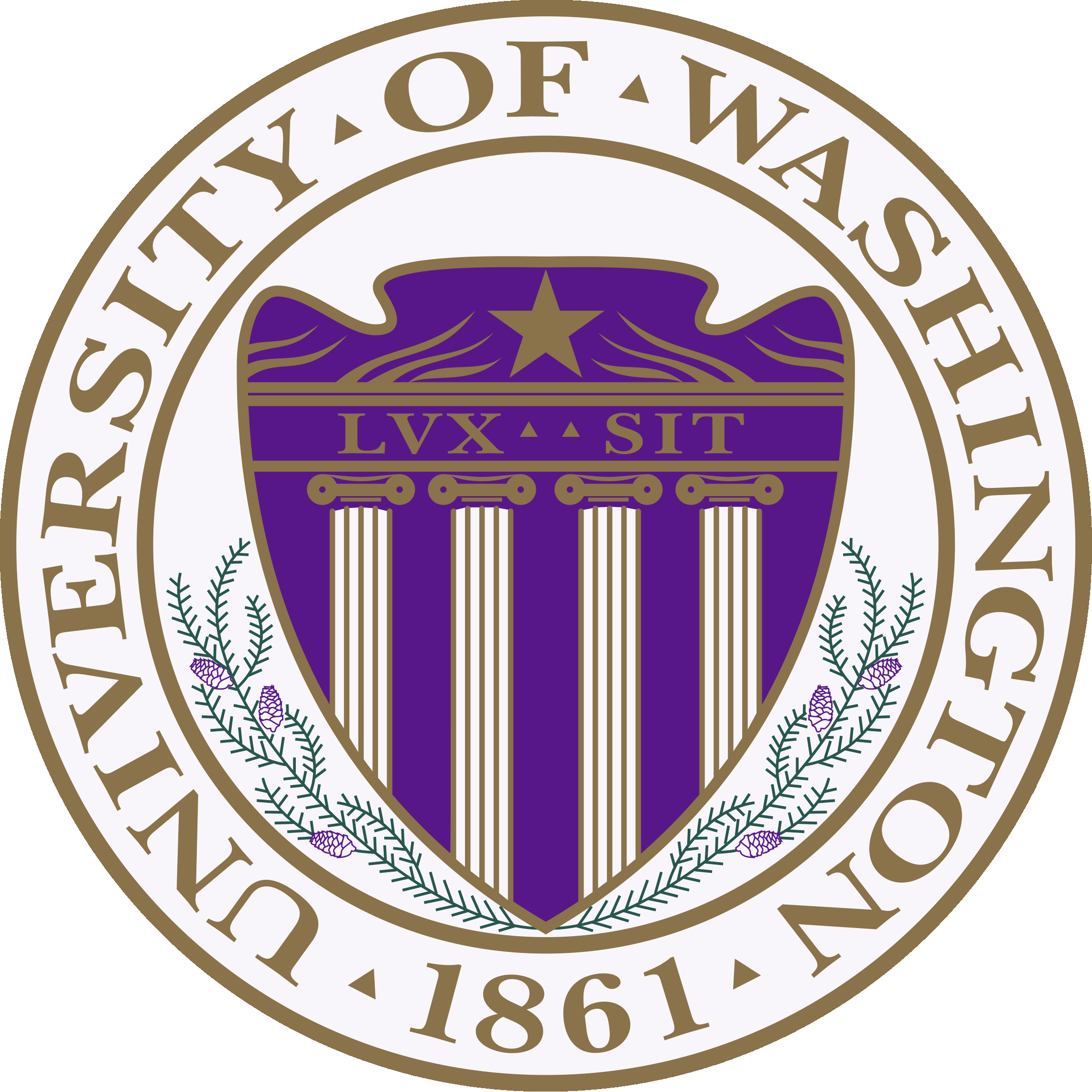 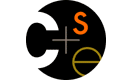 CSE373: Data Structures & AlgorithmsLecture 5: AVL Trees
Hunter Zahn
Summer 2016
Summer 2016
CSE373: Data Structures & Algorithms
Thanks to Kevin Quinn and Dan Grossman for slide materials
The AVL Tree Data Structure
Structural properties
Binary tree property
Balance property:balance of every node isbetween -1 and 1
Result:
Worst-case depth isO(log n) 

Ordering property
Same as for BST
8
5
11
2
6
10
13
4
7
9
12
14
15
Definition:  balance(node) = height(node.left) – height(node.right)
Summer 2016
CSE373: Data Structures & Algorithms
An AVL tree?
Height = 3
Balance = -1
6
Height = 1
Balance = 1
Height = 2
Balance = -1
4
8
Height = 0
Balance = 0
Height = 1
Balance = 0
1
11
7
Height = 0
Balance = 0
Height = 0
Balance = 0
12
10
Height = 0
Balance = 0
Summer 2016
CSE373: Data Structures & Algorithms
An AVL tree?
Height = 4
Balance = 2
6
Height = 3
Balance = 2
Height = 1
Balance = 0
4
8
Height = 0
Balance = 0
Height = 2
Balance = -2
1
5
7
11
Height = 0
Balance = 0
Height = 0
Balance = 0
Height = 1
Balance = 1
3
2
Height = 0
Balance = 0
No!
Summer 2016
CSE373: Data Structures & Algorithms
Proving O(log n) depth bound
The shallowness bound
Let S(h) = the minimum number of nodes in an AVL tree of height h
If we can prove that S(h) grows exponentially in h, then a tree with n nodes has a logarithmic height

Step 1: Define S(h) inductively using AVL property
S(-1)=0, S(0)=1, S(1)=2
For h 1, S(h) = 1+S(h-1)+S(h-2)

Step 2: Bound S(h)
Using everybody’s favorite: Induction!
h
= m(h-1) + m(h-2) + 1
h-2
h-1
Summer 2016
CSE373: Data Structures & Algorithms
Fibonacci Numbers
Sequence of numbers where each number is the sum of the preceding two numbers:
0, 1, 1, 2, 3, 5, 8, …
F(0) = 0
F(1) = 1
F(n+1) = F(n-1) + F(n)

Grows exponentially
Summer 2016
CSE373: Data Structures & Algorithms
S(h) and F(h)
S(h) appears to be equal to F(h+3) - 1
Summer 2016
CSE373: Data Structures & Algorithms
Remember:
S(-1)=0, S(0)=1, S(1)=2
For h 1, S(h) = 1+S(h-1)+S(h-2)

F(h + 1) = F(h - 1) + F(h)
The proof
Let P(h) be S(h) == F(h+3)-1. We will prove this for all h >= 0
Base cases:
S(0) = 1		F(0 + 3) – 1 = 2 – 1 = 1
S(1) = 2		F(1 + 3) – 1 = 3 – 1 = 2
Inductive Hypothesis:
Assume P(k) for an arbitrary k > 1.
P(k): S(k) == F(k+3)-1
Inductive Step: 
S(k+1) = S(k-1) + S(k) + 1
			=	[F((k-1) + 3) – 1] + [F(k+3) – 1] + 1		 I.H.
			=	F((k-1) + 3) + F(k + 3) – 1					simplify
			= 	F((k+1) + 3) – 1							def of F
P(k)  P(k+1)
Conclusion:
We have proven by induction that P(h) holds for all h >= 0.
O(log n )!!
The minimum number of nodes in an AVL tree grows exponentially in h
Therefore, the height grows logarithmically in number of nodes in an AVL tree!
Summer 2016
CSE373: Data Structures & Algorithms
Good news
Proof means that if we have an AVL tree, then find is O(log n)
Recall logarithms of different bases > 1 differ by only a constant factor

But as we insert and delete elements, we need to:
Track balance
Detect imbalance
Restore balance
10
15
5
20
2
9
Is this AVL tree balanced?
How about after insert(30)?
7
Summer 2016
CSE373: Data Structures & Algorithms
An AVL Tree
10
key
3
…
value
10
3
height
2
2
children
5
20
1
1
0
0
15
30
2
9
0
0
7
17
Track height at all times!
Summer 2016
CSE373: Data Structures & Algorithms
AVL tree operations
AVL find: 
Same as BST find

AVL insert: 
First BST insert, then check balance and potentially “fix” the AVL tree
Four different imbalance cases

AVL delete: 
The “easy way” is lazy deletion
Otherwise, do the deletion and then have several imbalance cases (we will likely skip this but post slides for those interested)
Summer 2016
CSE373: Data Structures & Algorithms
Insert: detect potential imbalance
Insert the new node as in a BST (a new leaf)
For each node on the path from the root to the new leaf, the insertion may (or may not) have changed the node’s height
So after recursive insertion in a subtree, detect height imbalance and perform a rotation to restore balance at that node

Type of rotation will depend on the location of the imbalance (if any)

Facts that an implementation can ignore:
There must be a deepest element that is imbalanced after the insert (all descendants still balanced)
After rebalancing this deepest node, every node is balanced
So at most one node needs to be rebalanced
Summer 2016
CSE373: Data Structures & Algorithms
Case #1: Example
Insert(6)
Insert(3)
Insert(1)


Third insertion violates balance property
happens to be at the root

What is the only way to fix this?
0
1
2
6
6
6
0
1
3
3
0
1
Summer 2016
CSE373: Data Structures & Algorithms
Fix: Apply “Single Rotation”
Single rotation: The basic operation we’ll use to rebalance
Move child of unbalanced node into parent position
Parent becomes the “other” child (always okay in a BST!)
Other subtrees move in only way BST allows (next slide)
AVL Property violated here
1
2
3
6
1
0
0
3
1
6
0
1
Intuition: 3 must become root
New parent height is now the old parent’s height before insert
Summer 2016
CSE373: Data Structures & Algorithms
The example generalized
Node imbalanced due to insertion somewhere in left-left grandchild  that causes an increasing height
1 of 4 possible imbalance causes (other three coming)
First we did the insertion, which would make a imbalanced
h+2
a
h+3
a
h+1
h+2
h
b
h
b
Z
Z
h
h
h+1
h
X
Y
X
Y
Summer 2016
CSE373: Data Structures & Algorithms
The general left-left case
Node imbalanced due to insertion somewhere in 
	left-left grandchild
1 of 4 possible imbalance causes (other three coming)
So we rotate at a,using BST facts: X < b < Y < a < Z
h+2
h+3
b
a
h+2
h+1
h
a
b
Z
h
h+1
h+1
h
h
X
X
Y
Y
Z
A single rotation restores balance at the node
To same height as before insertion, so ancestors now balanced
Summer 2016
CSE373: Data Structures & Algorithms
Another example: insert(16)
15
8
22
24
19
4
10
6
3
17
20
16
Summer 2016
CSE373: Data Structures & Algorithms
Another example: insert(16)
15
8
22
24
19
4
10
6
3
17
20
16
15
8
19
22
4
10
17
16
20
24
6
3
Summer 2016
CSE373: Data Structures & Algorithms
The general right-right case
Mirror image to left-left case, so you rotate the other way
Exact same concept, but need different code
h+3
a
h+2
b
h+2
h
h+1
X
b
h+1
a
Z
h
h
h
h+1
Y
Z
X
Y
Summer 2016
CSE373: Data Structures & Algorithms
Two cases to go
Unfortunately, single rotations are not enough for insertions in the left-right subtree or the right-left subtree

Simple example:  insert(1), insert(6), insert(3)
First wrong idea: single rotation like we did for left-left
2
1
1
6
1
6
0
0
3
1
0
3
Summer 2016
CSE373: Data Structures & Algorithms
Two cases to go
Unfortunately, single rotations are not enough for insertions in the left-right subtree or the right-left subtree

Simple example: insert(1), insert(6), insert(3)
Second wrong idea: single rotation on the child of the unbalanced node
2
2
1
1
1
1
6
3
0
0
3
6
Summer 2016
CSE373: Data Structures & Algorithms
Sometimes two wrongs make a right
First idea violated the BST property
Second idea didn’t fix balance
But if we do both single rotations, starting with the second, it works!  (And not just for this example.)
Double rotation: 
Rotate problematic child and grandchild
Then rotate between self and new child
2
2
Intuition: 3 must become root
1
1
1
3
1
6
1
3
0
0
0
0
1
6
3
6
Summer 2016
CSE373: Data Structures & Algorithms
The general right-left case
h+3
a
h+2
h
b
h+1
Rotation 1:	
	b.left = c.right
	c.right = b
	a.right = c
Rotation 2:
	a.right = c.left
	c.left = a
	root = c
X
h
c
h
Z
h-1
V
U
h+2
c
h+3
h+1
a
h+1
h+2
b
a
h
h
c
h
X
h
h+1
h
U
h-1
X
V
b
Z
U
h-1
h
V
Z
Summer 2016
CSE373: Data Structures & Algorithms
Comments
h+3
a
h+2
h
b
h+1
X
h
Like in the left-left and right-right cases, the height of the subtree after rebalancing is the same as before the insert
So no ancestor in the tree will need rebalancing
Does not have to be implemented as two rotations; can just do:
c
h
Z
h-1
V
U
h+2
c
h+1
h+1
b
a
h
h
h
U
h-1
X
V
Z
Easier to remember than you may think:
	1) Move c to grandparent’s position
     2) Put a, b, X, U, V, and Z in the only legal positions for a BST
Summer 2016
CSE373: Data Structures & Algorithms
The last case: left-right
Mirror image of right-left
Again, no new concepts, only new code to write
h+3
h+2
a
c
h+2
h
b
h+1
h+1
h+1
Z
a
b
c
h
h
h
h
U
h-1
X
h
X
V
Z
U
h-1
V
Summer 2016
CSE373: Data Structures & Algorithms
Insert, summarized
Insert as in a BST

Check back up path for imbalance, which will be 1 of 4 cases:
Node’s left-left grandchild is too tall (left-left single rotation)
Node’s left-right grandchild is too tall (left-right double rotation)
Node’s right-left grandchild is too tall (right-left double rotation)
Node’s right-right grandchild is too tall (right-right double rotation)

Only one case occurs because tree was balanced before insert

After the appropriate single or double rotation, the smallest-unbalanced subtree has the same height as before the insertion
So all ancestors are now balanced
Summer 2016
CSE373: Data Structures & Algorithms
Now efficiency
Worst-case complexity of find: O(log n)
Tree is balanced

Worst-case complexity of insert: O(log n)
Tree starts balanced
A rotation is O(1) and there’s an O(log n) path to root
(Same complexity even without one-rotation-is-enough fact)
Tree ends balanced

Worst-case complexity of buildTree: O(n log n)

Takes some more rotation action to handle delete…
Summer 2016
CSE373: Data Structures & Algorithms
Pros and Cons of AVL Trees
Arguments for AVL trees:

All operations logarithmic worst-case because trees are always  balanced
Height balancing adds no more than a constant factor to the speed of insert and delete

Arguments against AVL trees:

Difficult to program & debug [but done once in a library!]
More space for height field
Asymptotically faster but rebalancing takes a little time
Most large searches are done in database-like systems on disk and use other structures (e.g., B-trees, a data structure in the text)
If amortized (later, I promise) logarithmic time is enough, use splay trees (also in text)
Summer 2016
CSE373: Data Structures & Algorithms